ACQUISITION AND REQUISITION OF IMMOVABLE PROPERTY
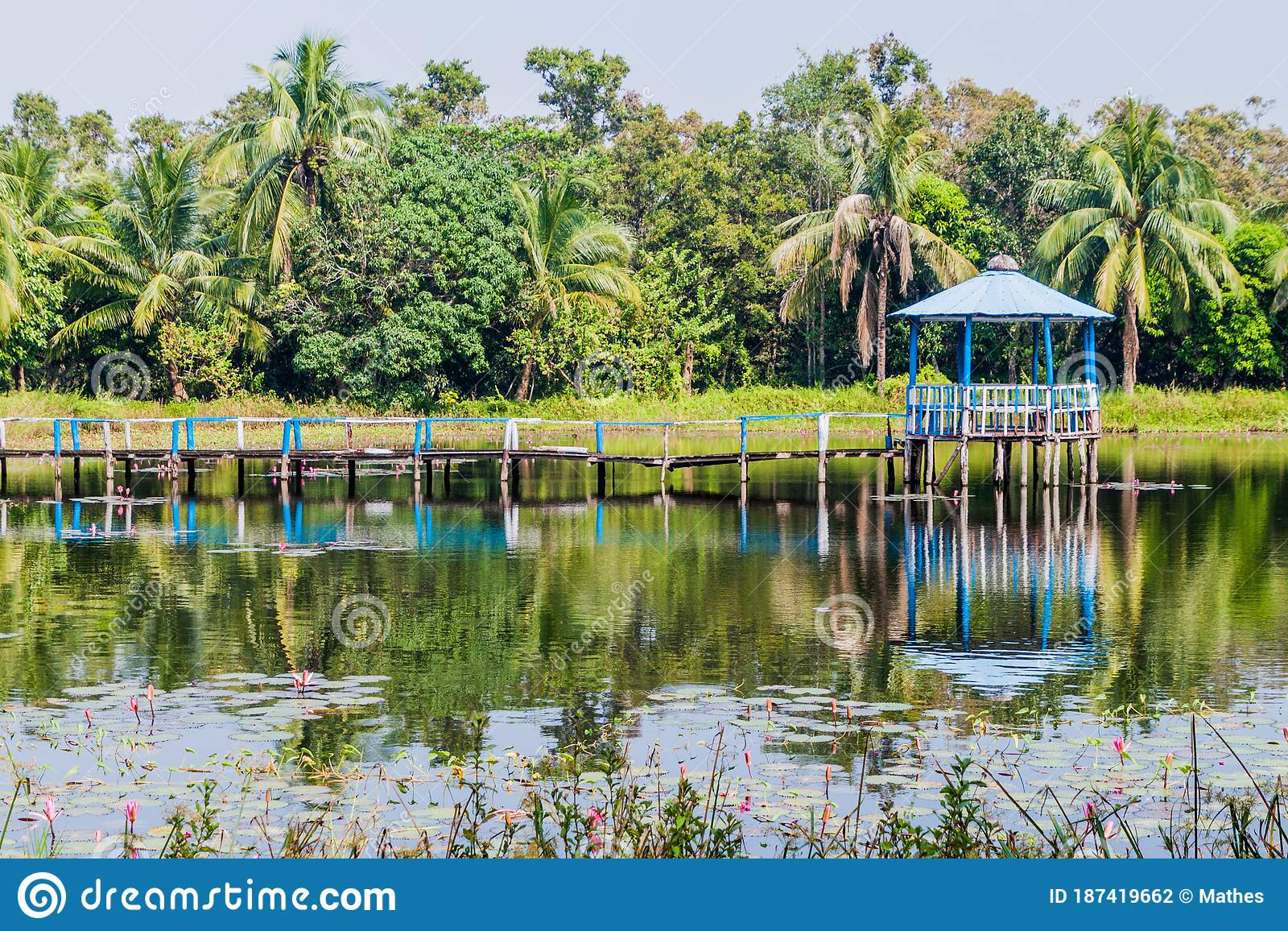 LAWS GOVERNING THE ACQUISITION AND REQUISITION 
DEFINING THE TERM ‘PUBLIC PURPOSE’
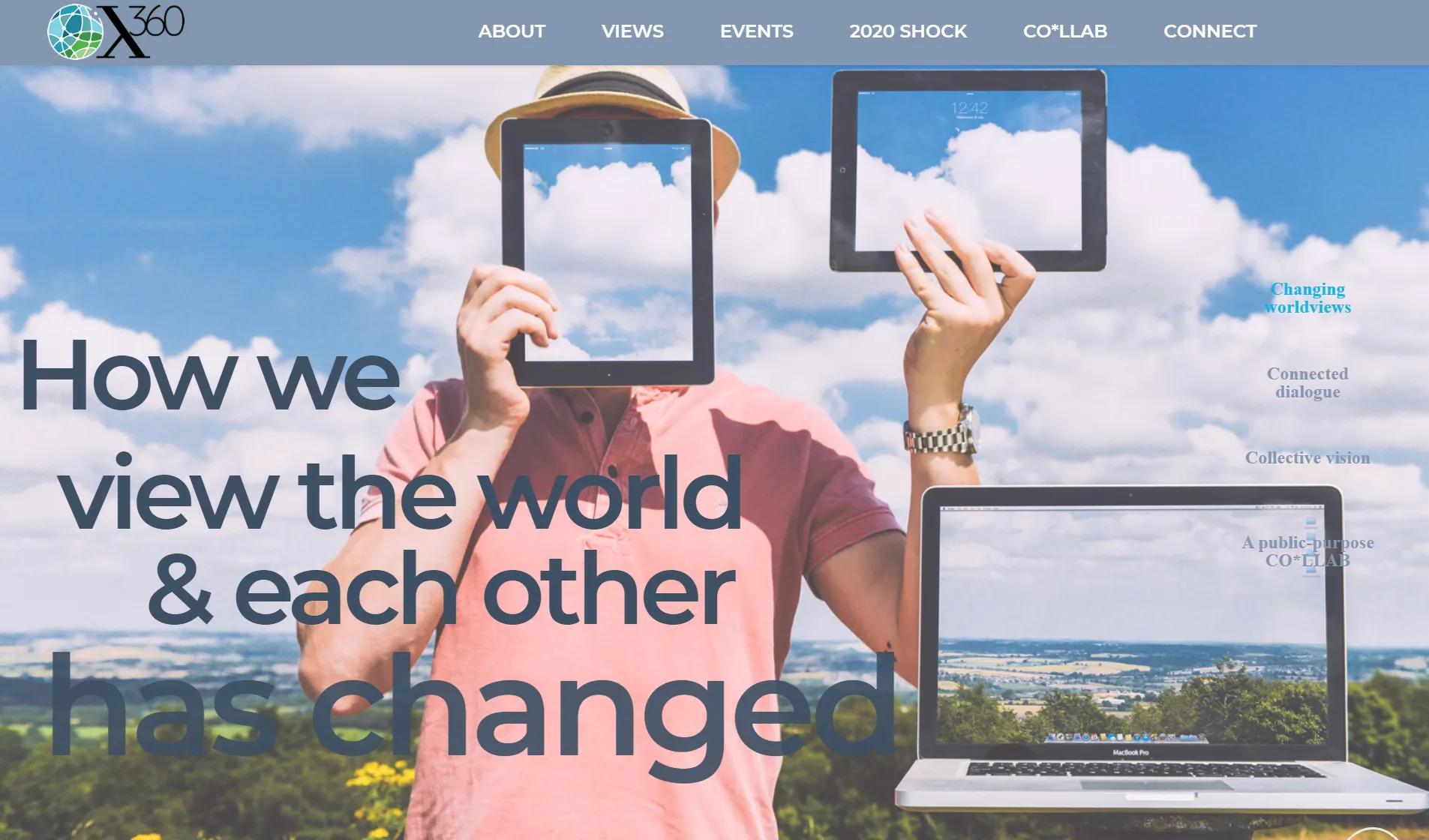 PROCEDURE FOR LAND ACQUISITION

LAND ALLOCATION COMMITTEE
APPLICATION TO THE COMMITTEE
FIELD VERIFICATION
ACQUSITION PROCEEDINGS
BAR TO JURISDICTION
CLAIM FOR COMPENSATION
FACTORS DETERMINING THE AMOUNT OF COMPENSATION
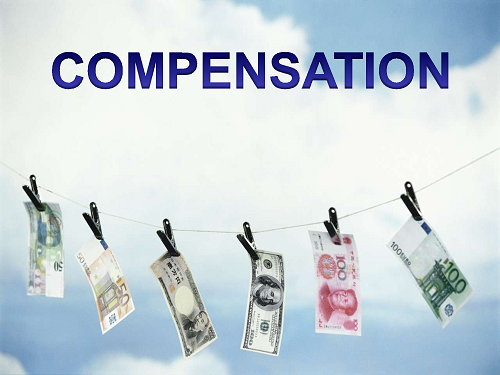 PROCEDURE FOR REQUISITION
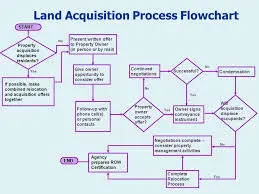